1.4					Avrundning och överslagsräkning
Avrundning
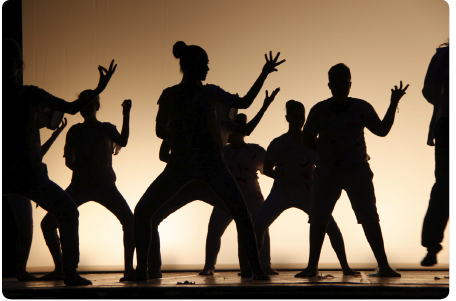 På en dansuppvisning var det 513 åskådare.
Vi säger att det var ungefär 500 åskådare.
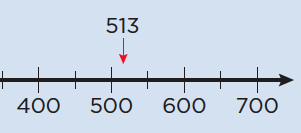 Vi ser att 513 ligger närmare 500 än 600.
Vi säger att vi avrundar 513 nedåt till 500.
Det avrundade talet kallas närmevärde.
513 ≈ 500
Tecknet ≈ betyder ”är ungefär lika med”.
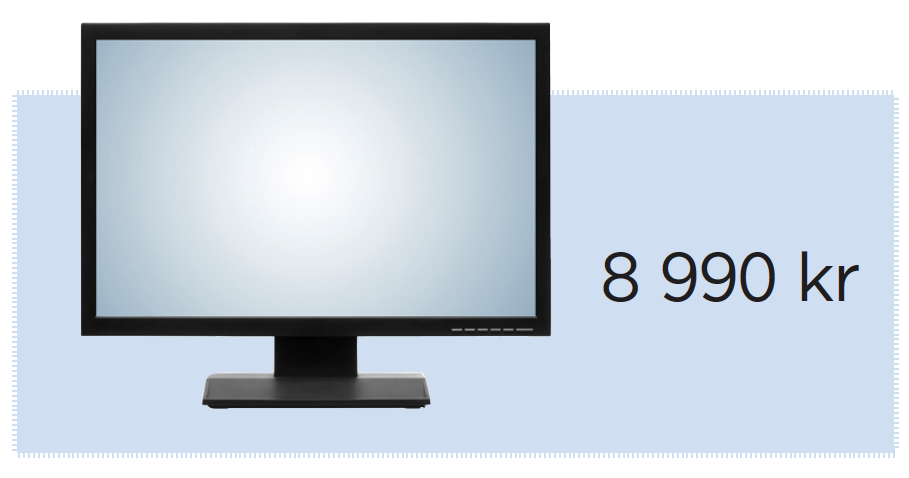 Priset på den här TV:n är mellan 8 000 kr och 9 000 kr.
Eftersom priset är närmare 9 000 kr så kan vi säga att TV:n kostar ungefär 9 000 kr.
Vi säger att vi avrundar 8 990 uppåt till 9 000.
8 990 ≈ 9 000
Exempel
Avrunda till tiotal.
a)
38
b)
73
c)
95
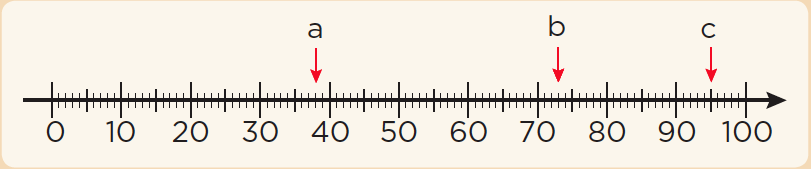 38 ligger närmare 
40 än 30. Du avrundar uppåt.
73 ligger närmare 70 än 80. Du avrundar nedåt.
Talet 95 ligger mitt emellan 90 och 100. 
I sådana fall avrundar man uppåt.
Svar :
a)  40
b)  70
c)  100
Exempel
Avrunda till hundratal.
a)
320
b)
480
c)
650
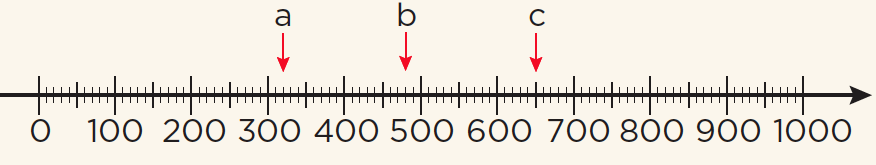 320 ligger mellan 300 och 400 men närmare 300. Du
avrundar nedåt.
Talet 480 ligger närmare 500 än 400. 
Du avrundar uppåt.
Talet 650 ligger mitt emellan 600 och 700. 
Du avrundar uppåt.
Svar :
a)  300
b)  500
c)  700
Överslagsräkning
När man handlar kan det vara bra att kunna räkna ut ungefär hur mycket det kommer att kosta.
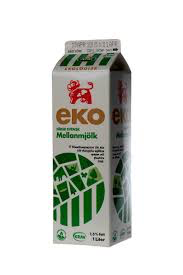 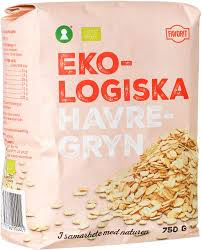 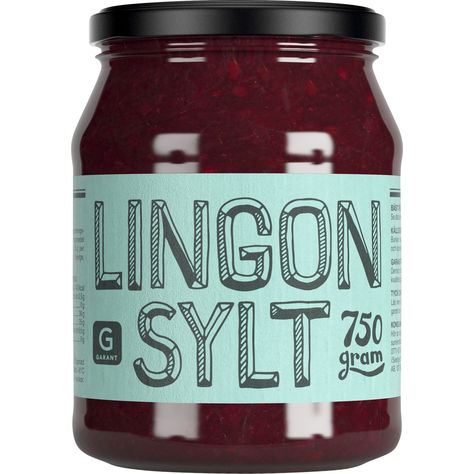 11,90 kr
18,90 kr
39 kr
≈ 40 kr
≈ 10 kr
≈ 20 kr
Man avrundar då priset på varje vara till exempelvis hela tiotal, hundratal eller tusental.
När man sen adderar de avrundade värdena gör man en så kallad överslagsräkning.
11,90 + 18,90 + 39 ≈
10 + 20 + 40 =
70
Exempel
Beräkna med överslagsräkning.
c)
1 875 + 5 223
a)
19 + 43
b)
715 – 288
60
Här är det enklast att avrunda till tiotal.
20 + 40 =
a)
19 + 43 ≈
Här kan du avrunda till hundratal.
400
b)
715 – 288 ≈
700 – 300 =
Det är också korrekt att avrunda till tiotal. Men det blir en svårare beräkning: 720 – 290 = 430
Här kan du avrunda till tusental.
7 000
2 000 + 5 000 =
c)
1 875 + 5 223 ≈
Men du kan också avrunda till hundratal. I så fall får du: 
1 900 + 5 200 = 7 100
Exempel
Ungefär hur mycket kostar varorna på bilden sammanlagt?
Beräkna med överslagsräkning.
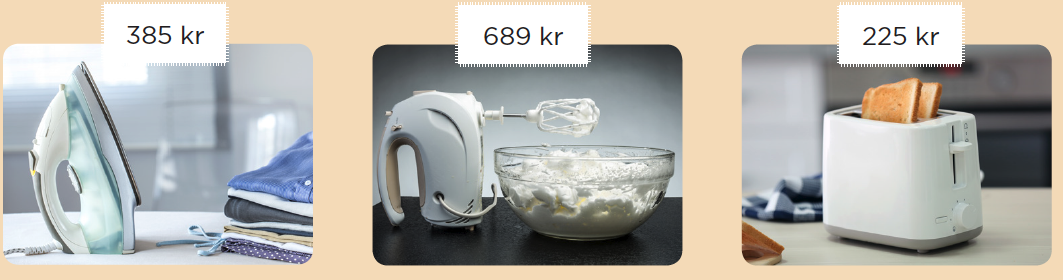 385 kr + 689 kr + 225 kr ≈
1 300 kr
≈ 400 kr + 700 kr + 200 kr =